Small gathering - CHIC
S-CH-01
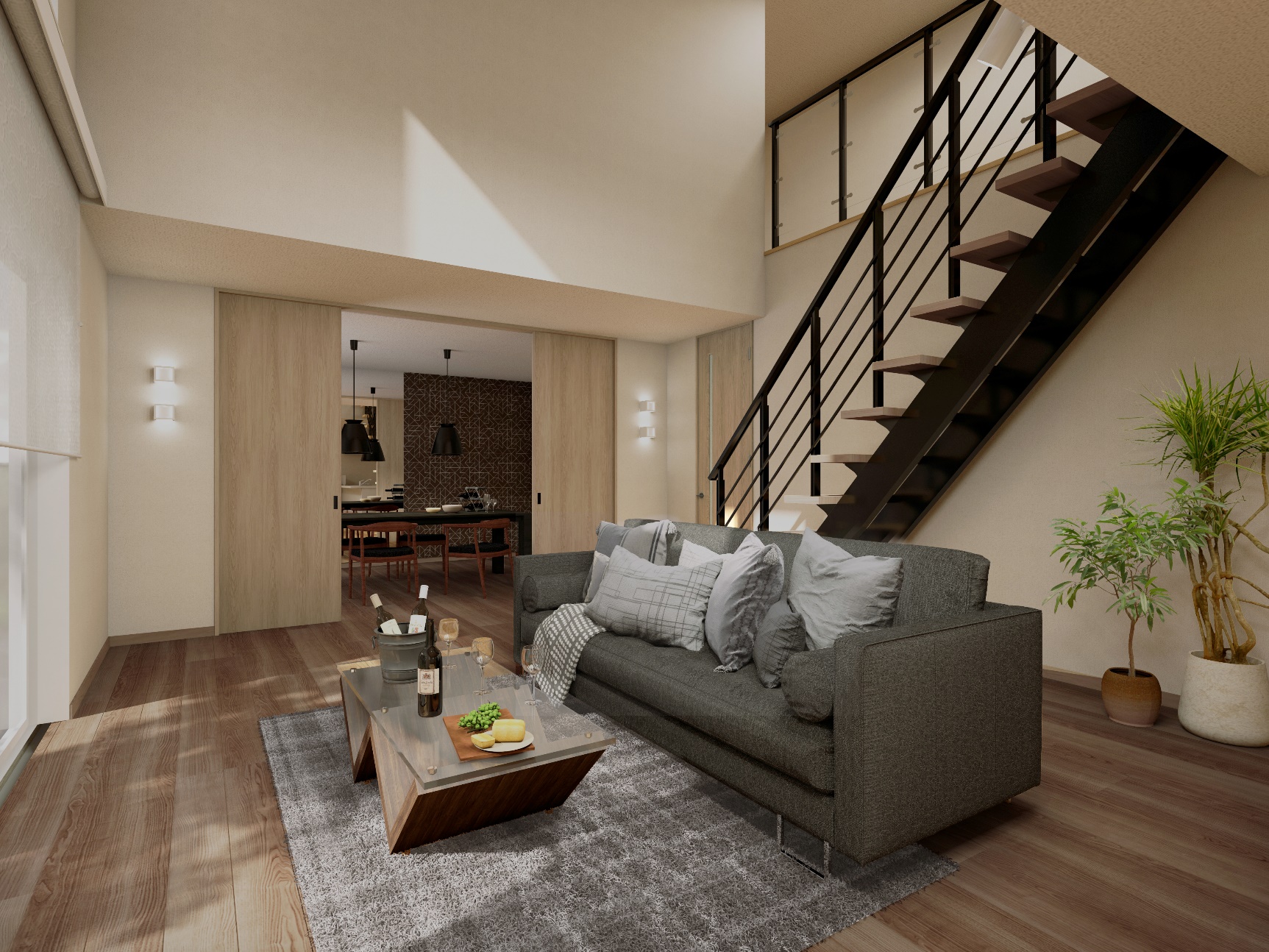 空間づくりにおすすめのアイテム
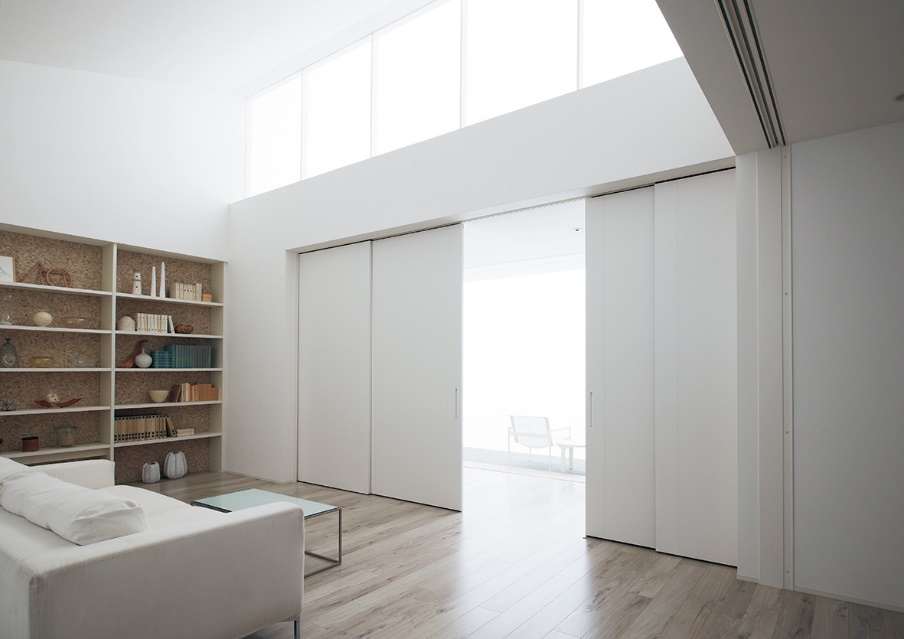 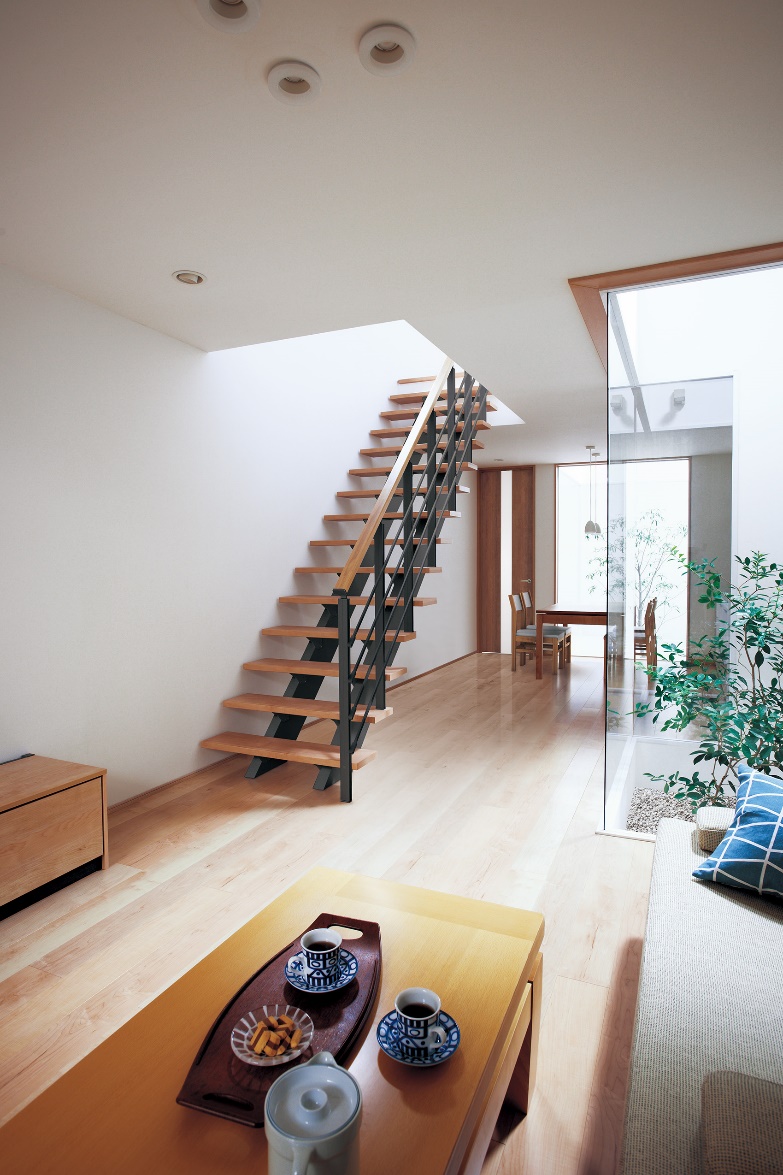 ②
①
① 大型上吊り引戸・天井埋め込みレール　［ベリティス］
② デザイン階段　［ベリティス］
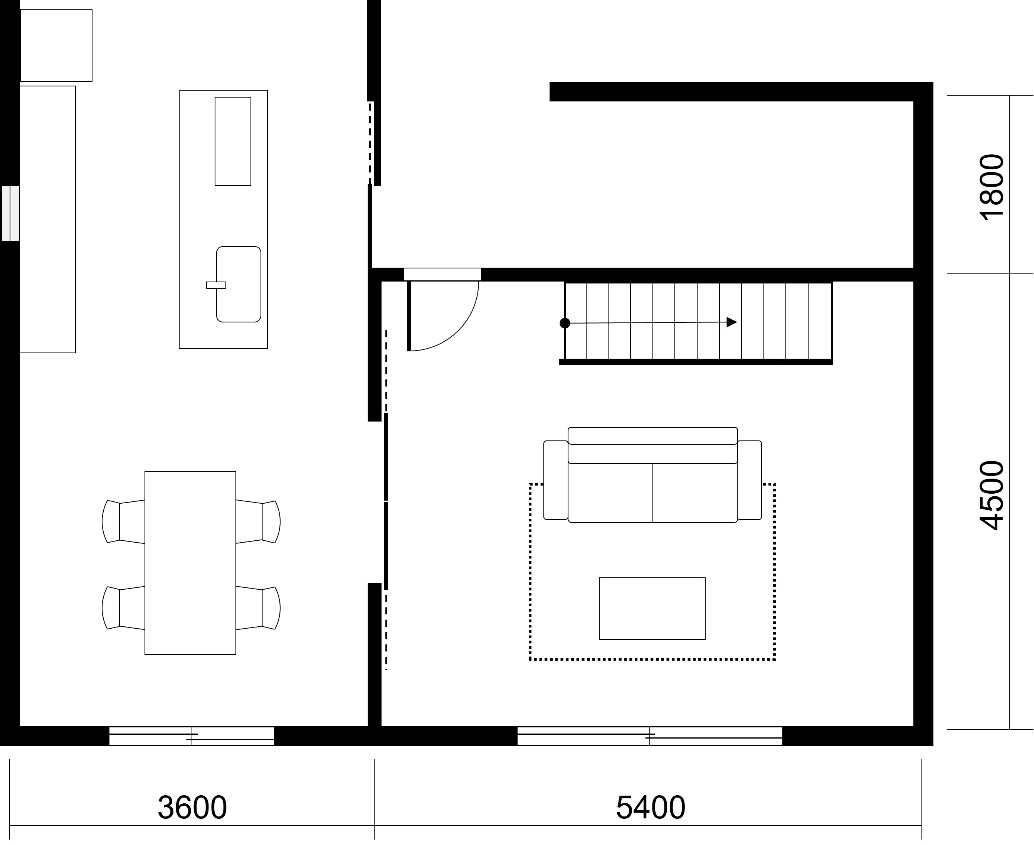